Final Project PresentationSynthesis of CC view (from MLO/CC view) mammogram using Cycle-GAN followed by multi-view breast cancer classification using Parameterized hypercomplex neural network.
By
Neha Ujjainkar & Abhishek Khandekar
.
Problem Statement
Synthesis of CC view (from MLO/CC view) mammogram using Cycle-GAN followed by multi-view breast cancer classification using Parameterized hypercomplex neural network.
2
.
Initial approach
Task 1: CC view generation from the MLO view by using the CR-GAN network.
Task 2: To employ parameterized hypercomplex ResNets (PHResNets) for multi-view breast cancer classification
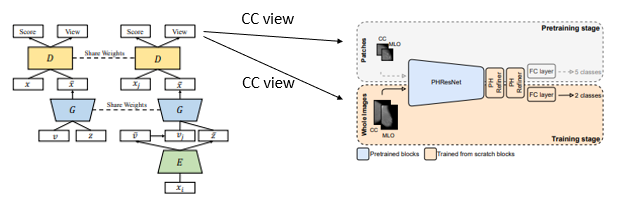 3
.
Current approach
CC/MLO




Task 1: CC view generation by using the Cycle-GAN.
Task 2: To employ parameterized hypercomplex ResNets (PHResNets) for multi-view breast cancer classification
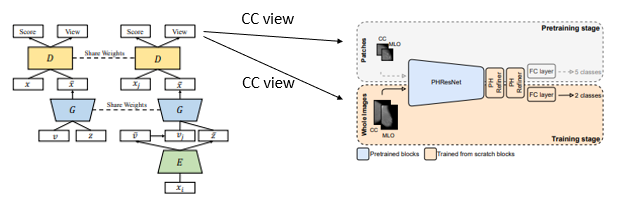 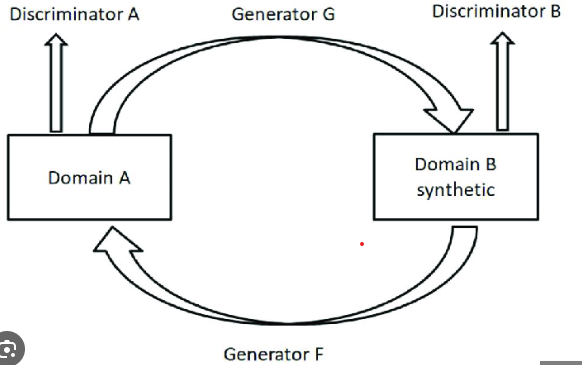 4
.
Dataset
1054 pairs from CBIS-DDSM (3000 x 4500 to 4000 x 5700)
188 pairs from INBreast (3328 x 4084 or 2560 x 3328)
330 pairs from MIAS (1024x1024)
5
.
Method
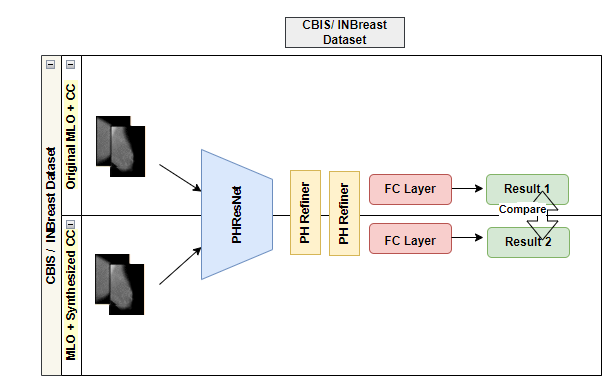 6
.
Method
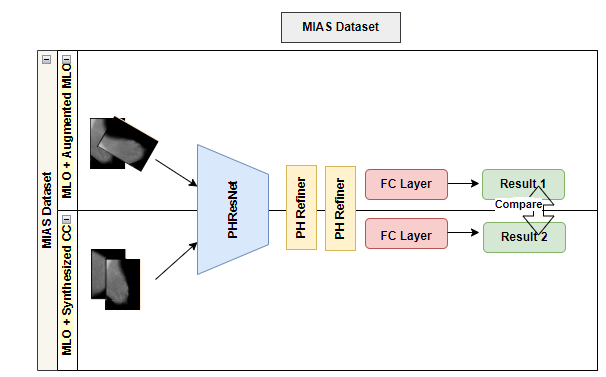 7
.
Cycle-GAN
Cycle-GAN
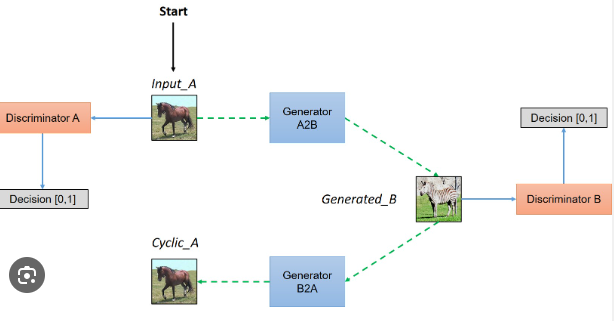 8
.
Data Preparation
Cycle-GAN :
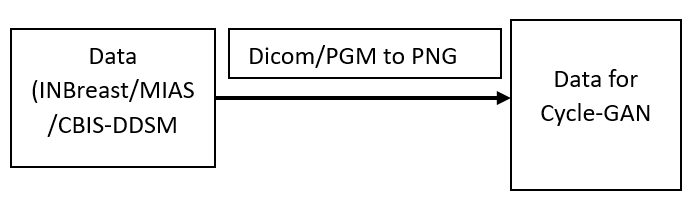 9
.
Data Preparation
PHResNets
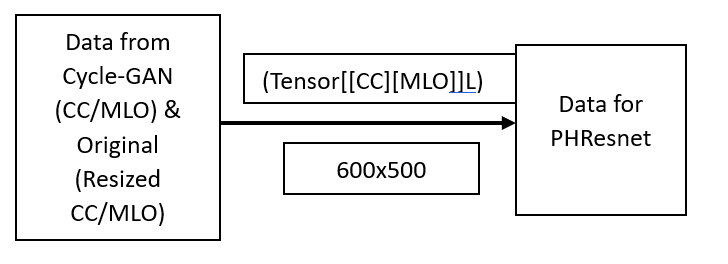 10
.
Evaluation Matrix
Cycle-GAN:
None
PHResNets:
AUC 
Accuracy
11
.
Results
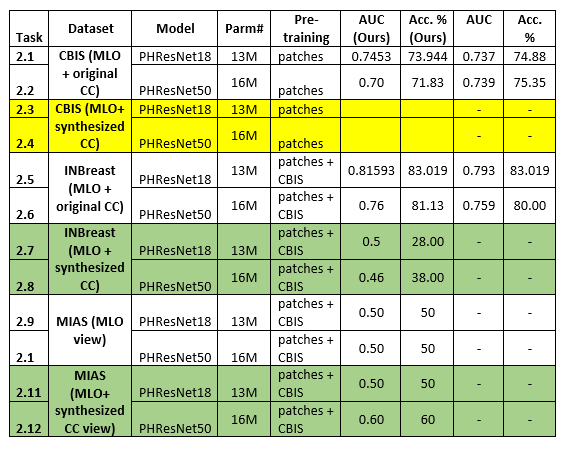 12
.
Result
INbreast:
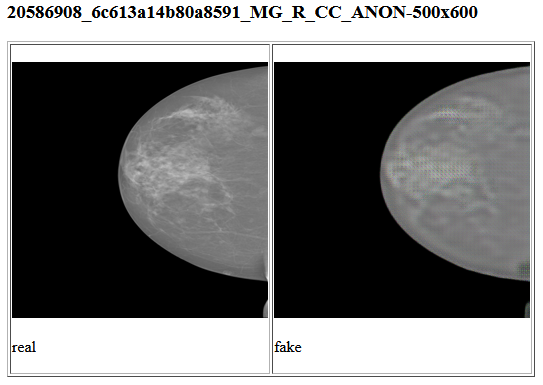 13
.
Result
INbreast: Malignant
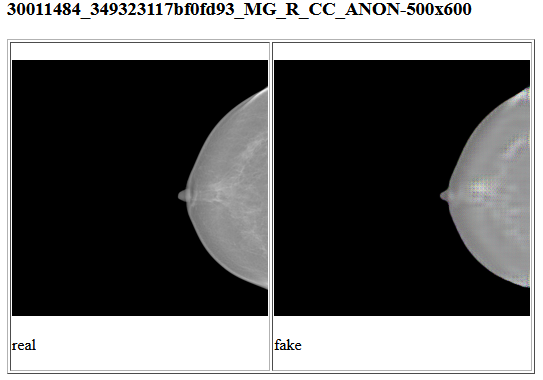 14
.
Result
INbreast: Benign
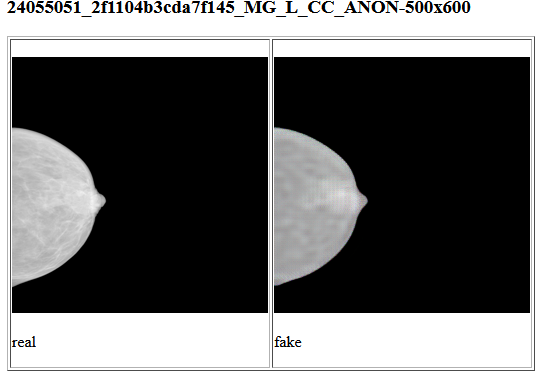 15
.
Result
MIAS: Malignant
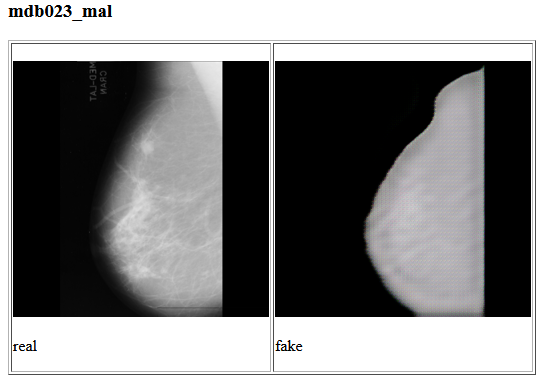 16
.
Result
INbreast: Benign
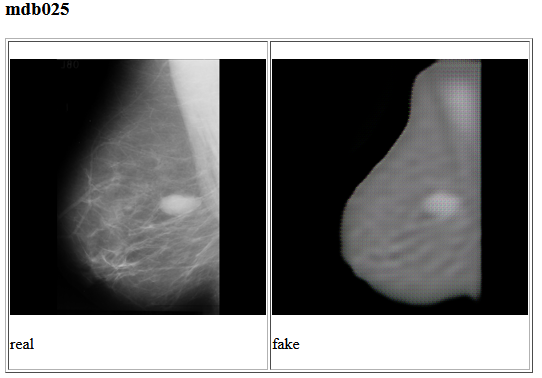 17
.
Challenges
CR-GAN code was not available.
PHResNets Code is not available for Single views. 
Cycle-GAN does not accept DICOM images.
Cycle-GAN while processing converted the input to the resolution of  256X256 and accordingly it might lose some details.
Generated CC views (in Cycle-GAN) have different depths than the input required for PHResNets.
PHResNets accepts input only in the Pytorch tensor form. 
PHResNets require a two-view or four-view image tensor.
CUDA out of memory.
18
.
Advantages
We are able to generate synthesized CC views (for MIAS dataset) and perform breast cancer classification.
We performed this experiment on multiple data sets like MIAS, INBreast and CBIS-DDSM.
We also observed that the generated CC views for MIAS helped improve breast cancer classification accuracy by PHResnets when compared to only using Single-view mammograms.
19
.
Drawbacks
Synthesized Images are of low quality.
Accuracy needs to be improved.
We cannot evaluate the generated images.
Resizing the high-resolution input images to low resolution during image synthesis causes information loss.
Performance of PHResNets is not expected in calcification cases.
20
.
Future Improvement
We would like to explore other models to improve synthesized image quality and resolution.
We would like to perform our experiment on other large datasets.
We would like to update and enhance our experiment based on latest relevant studies.
21
.
Conclusion
In this experiment, we tried to incorporate the innovative approach of breast cancer classification using PHResnets to leverage information in multi-view mammograms while exploiting the correlation between different views. (Similar to the Radiologist)
As noted earlier, we were able to demonstrate that the breast cancer classification for single-view mammograms could be improved using the synthesized views.
22
.
Timeline and Milestones
23
References
1. Yamazaki, A., & Ishida, T. (2022). Two-View Mammogram Synthesis from Single-View Data Using Generative Adversarial Networks. Applied Sciences, 12(23), 12206. https://www.mdpi.com/2076-3417/12/23/12206
2. Tian, Y., Peng, X., Zhao, L., Zhang, S., & Metaxas, D. N. (2018). CR-GAN: learning complete representations for multi-view generation. arXiv preprint arXiv:1806.11191. https://arxiv.org/abs/1806.11191
 
3. Geras, K. J., Wolfson, S., Shen, Y., Wu, N., Kim, S., Kim, E., ... & Cho, K. (2017). High-resolution breast cancer screening with multi-view deep convolutional neural networks. arXiv preprint arXiv:1703.07047. https://arxiv.org/abs/1703.07047
 
4. Lopez, E., Grassucci, E., Valleriani, M., & Comminiello, D. (2022). Multi-View Breast Cancer Classification via Hypercomplex Neural Networks. arXiv e-prints, arXiv-2204. https://arxiv.org/pdf/2204.05798.pdf
 
5.Liu, Y., Zhang, F., Chen, C., Wang, S., Wang, Y., & Yu, Y. (2021). Act like a radiologist: towards reliable multi-view correspondence reasoning for mammogram mass detection. IEEE Transactions on Pattern Analysis and Machine Intelligence, 44(10), 5947-5961. https://ieeexplore.ieee.org/abstract/document/9444895
 
6.Yang, Z., Cao, Z., Zhang, Y., Tang, Y., Lin, X., Ouyang, R., ... & Ma, J. (2021). MommiNet-v2: Mammographic multi-view mass identification networks. Medical Image Analysis, 73, 102204. https://www.sciencedirect.com/science/article/pii/S1361841521002498
24
.
Thank You
25